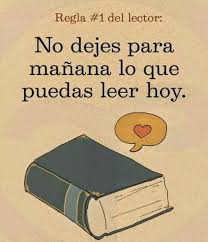 ESTUDIANDO EN CASA
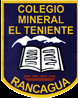 ESTRATEGIAS DE COMPRENSIÓN
COLEGIO MINERAL EL TENIENTE
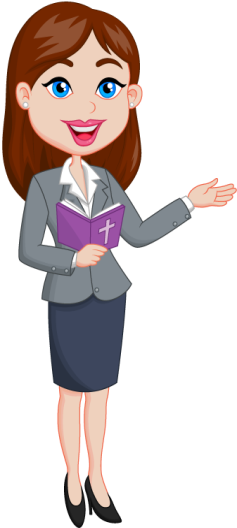 Se puede…. ¡Si se puede!
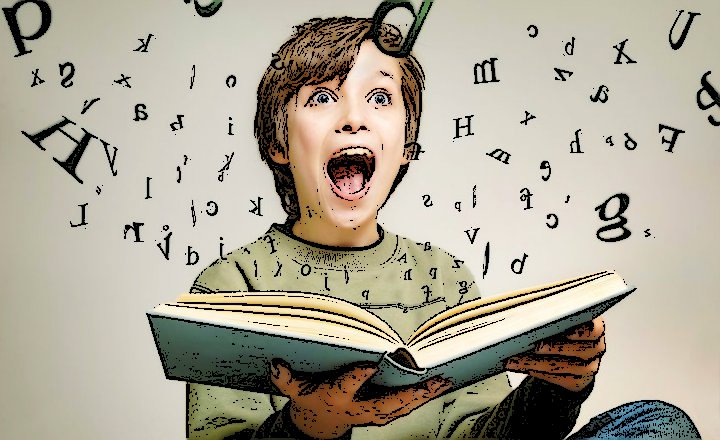 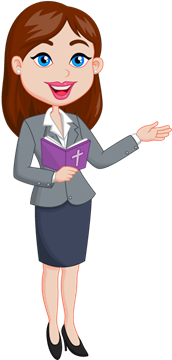 ¡Ahora continuamos aprendiendo!
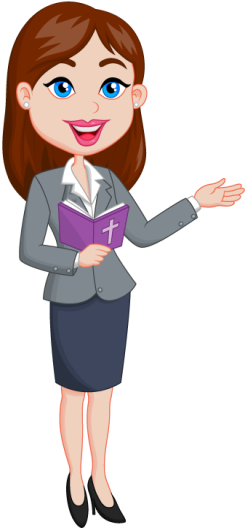 ¡Comencemos!
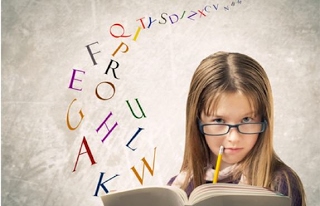 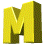 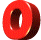 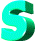 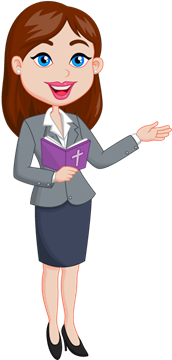 ESTRATEGIA 7
7.- HALLAR SIGNIFICADO DE PALABAS EN CONTEXTO
Ejemplo. Si el texto dice:
El gato en el tejado miraba petrificado al perro gigante
¿Qué significa la palabra «Petrificado»?
Luego entenderás de qué forma se encontraba el gato
Petrificado: endurecimiento o rigidez de una cosa de manera tal que se asemeje a una roca.

Conclusión: el gato estaba rígido o tieso ante la presencia del perro
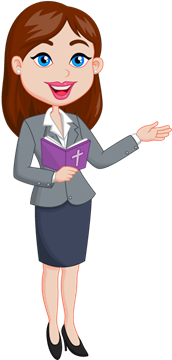 ESTRATEGIA 8
8.- SACAR CONCLUSIONES Y HACER INFERENCIA
Cuando Carlitos despertó en la mañana, sintió mucho calor y abrió la ventana. El sol ya estaba en lo alto, no había ninguna nube, el cielo estaba completamente despejado. Su mamá le dijo: «es un día precioso, acuérdate de llevar la toalla», Carlitos tomo su toalla y partieron juntos.
Concluye: ¿Dónde fueron Carlitos y su mamá?

Infiere:¿Qué crees que hizo Carlitos y su mama en ese lugar?
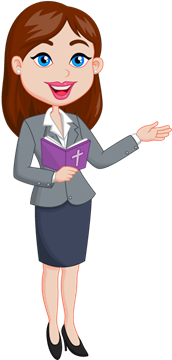 Ahora Compara y contrasta los objetos presentados
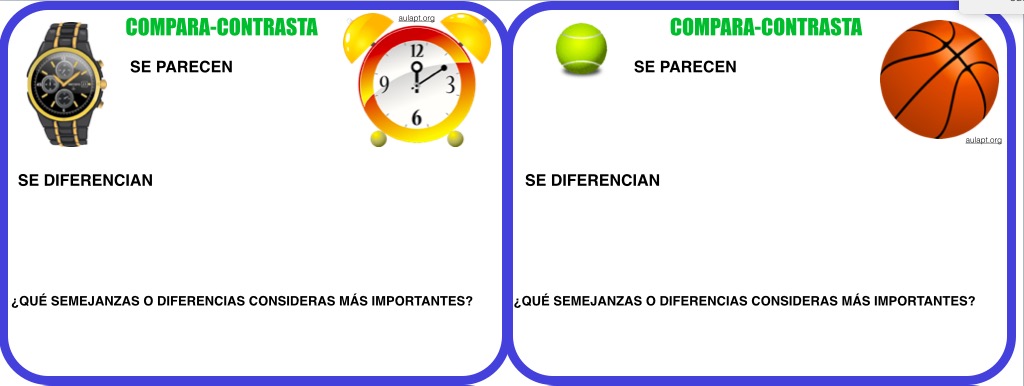 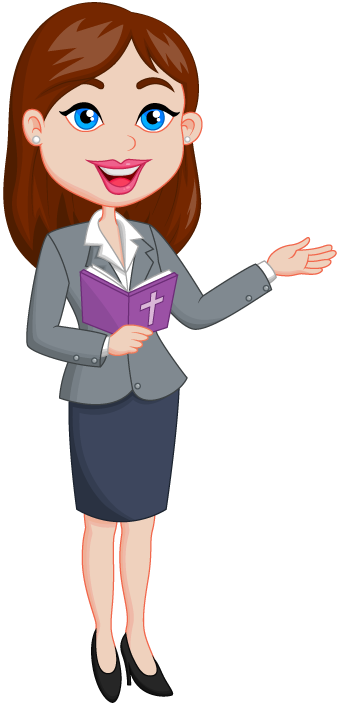 ESTRATEGIA 6
6.-HACER PREDICIONES
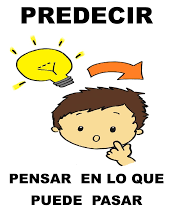 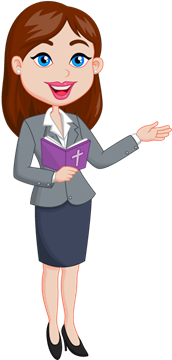 Observa esta imagen y predice que les podría suceder…
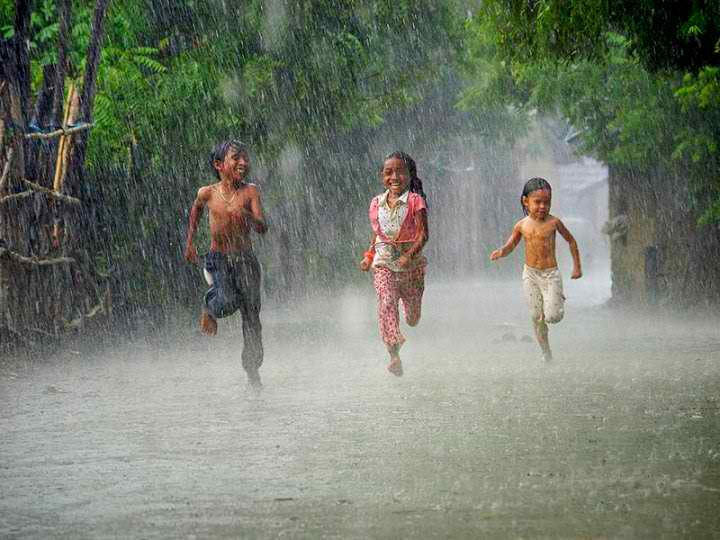